Any memorable prose composed for (well, by) hw#11 ?
This week's classes
Homework #12,  due 4/16
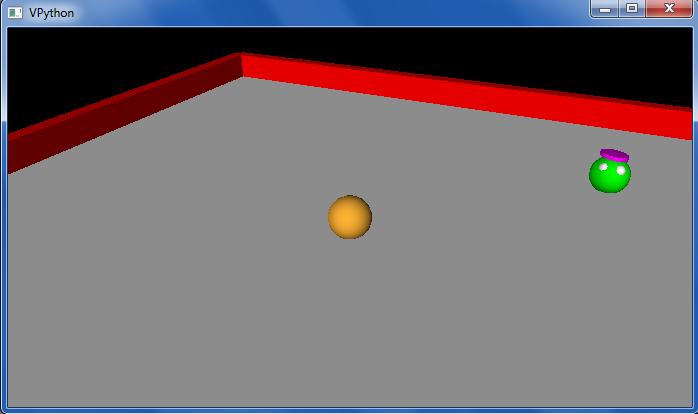 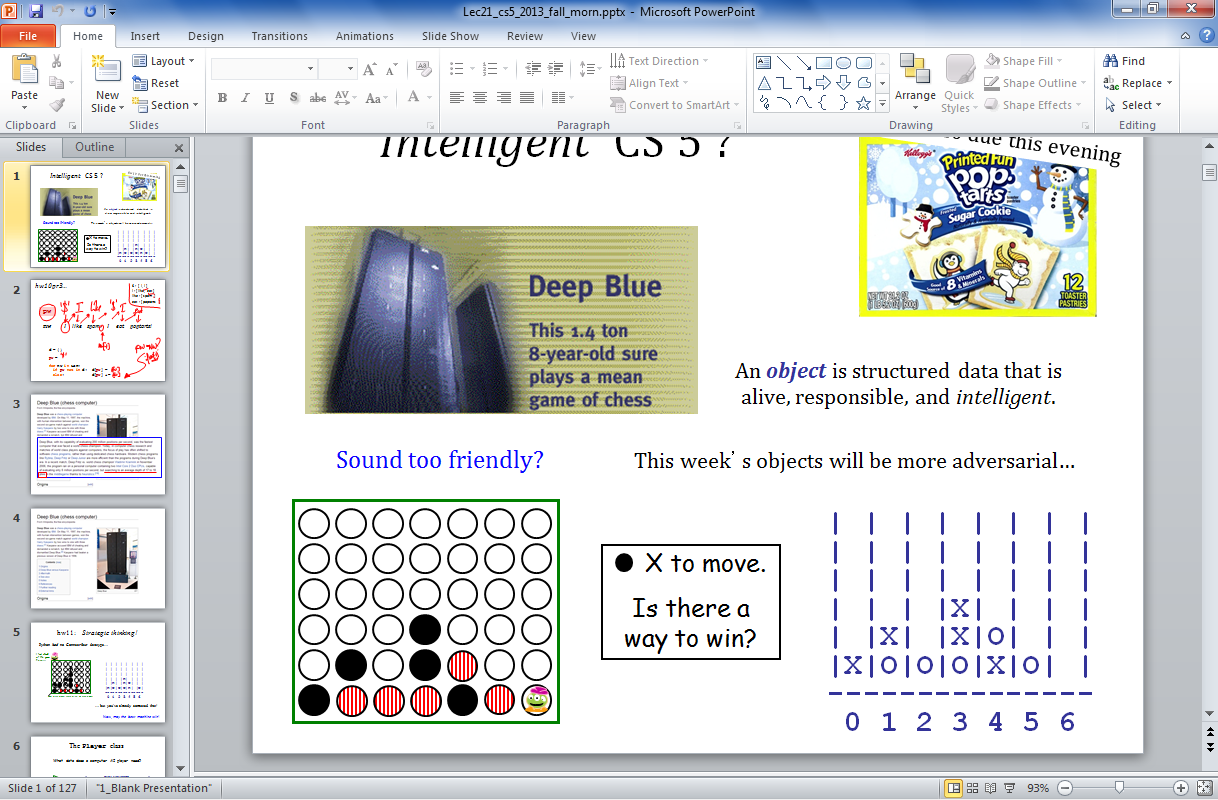 Notice that the value of  (dimension  + eyes) is conserved!
Three-eyed? This week, we're 3d'ed!
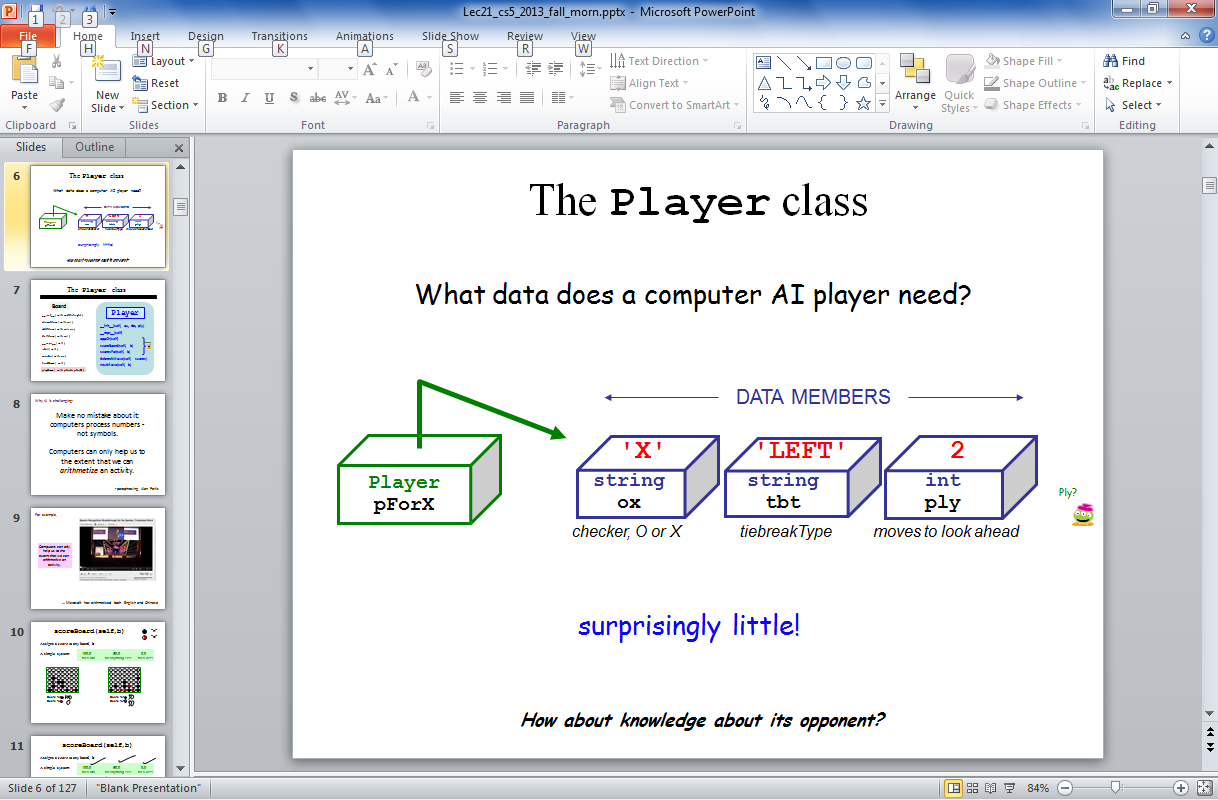 Connect 4 aiMove
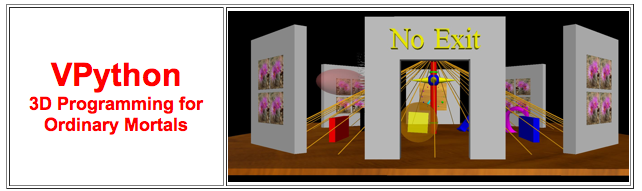 Whether it's black's move or red's, they're eye-ing the same column!
[Speaker Notes: INHANDOUT
Class 21 vpython
Prep: be ready to run at least bounce.py and billiard_bounce.py under GlowScript (in Chrome).
NOTE: billiard_bounce doesn’t work right now.]
Connect 4, Part 2
hw12pr2.py
what methods will help?
b
colsToWin(self, ox)
b.colsToWin('O')  # red
b.colsToWin('X')  # black
what methods will help?
aiMove(self, ox)
| | | | | | | |
| | | | | | | |
| | | | | | | |
| |X|O| | | | |
| |X|O| |X|X| |
|O|O|O|O|X|O|X|
---------------
 0 1 2 3 4 5 6
b.aiMove('O')  # red
b.aiMove('X')  # black
hostGame(self)
[Speaker Notes: INHANDOUT]
Connect 4, Part 2
hw12pr2.py
what methods will help?
b
colsToWin(self, ox)
If you write aiMove, you're in our annual C4  tournament...
b.colsToWin('O')
b.colsToWin('X')
what methods will help?
aiMove(self, ox)
| | | | | | | |
| | | | | | | |
| | | | | | | |
| |X|O| | | | |
| |X|O| |X|X| |
|O|O|O|O|X|O|X|
---------------
 0 1 2 3 4 5 6
b.aiMove('O')  # red
b.aiMove('X')  # black
hostGame(self)
Python features, motivated by VPython
Tuples are similar to lists, but they're parenthesized:
T = (4,2)
V = (1,0,0)
Example of a two-element tuple named T and a three-element tuple named V
def f(x = 3, y = 17):
    return 10*x + y
example of default arguments in a function definition
[Speaker Notes: INHANDOUT]
Tuples!
Lists that use parentheses are called tuples:
but what about that name?!
>>> T = (4, 2)
>>> T
(4, 2)

>>> T[0]
4

>>> T[0] = 42
Error!

>>> T = ('a',2,'z')
>>>
Tuples are immutable lists: you can't change their elements...
  
...but you can always redefine the whole variable, if you want!
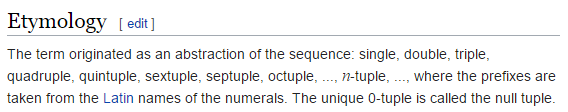 + Tuples are more memory & time efficient
+ Tuples can be dictionary keys:  lists can't be
-  But you can't change tuples' elements...
Tuples!
Lists that use parentheses are called tuples:
T = (4, 2)

T
(4, 2)

T[0]
4


T[0] = 42
Error!


T = ('a', 2, 'z')
Tuples are immutable lists: you can't change their elements...
  
...but you can always redefine the whole variable, if you want!
+ Tuples are more memory & time efficient
+ Tuples can be dictionary keys:  lists can't be
-  But you can't change tuples' elements...
[Speaker Notes: INHANDOUT]
Creating 0- and  1-tuples would seem like a problem!
Tuple problems…
A bug from last week’s Board class:
W = 4 # for example
s = " ",
for col in range(W):
	s += str(col), " "
" 0 1 2 3 "
trying for
yields a surprising result for s
[Speaker Notes: Without the first comma, it's an error.  Here, the tuple is implied by the comma; you can also write “a = 1, 2” and get a tuple.]
Creating 0- and  1-tuples would seem like a problem!
Tuple problems…
A bug from last week's Board class:
W = 4 # for example
s = " ",
for col in range(W):
	s += str(col), " "
yields a surprising result for s
(' ', '0', ' ', '1', ' ', '2', ' ', '3', ' ')
starting value
[Speaker Notes: Without the first comma, it's an error]
Python details...  (that VPython uses)
Functions can have default arguments and can take named arguments
def f(x = 3, y = 17):
    return 10*x + y
example of default arguments for x and y
example of named arguments for x and y
f(x = 4, y = 2)
Function arguments look like tuples, but they're not quite the same…
Python details in VPython…
Functions can have default arguments and can take named arguments
def f(x = 3, y = 17):
    return 10*x + y
f(4, 2)
example of an ordinary function call—totally OK
f()
example of default arguments
f(1)
example using only one default argument
f(y = 1)
example of a named argument
[Speaker Notes: INHANDOUT]
Named arguments
def f(x = 2, y = 11):
    return x + 3*y
Try this on the back page first…
f()
f(3, 1)
f(y = 2, x = 1)
f(3)
What will these function calls to f return?
None  of the above are 42!
What call to f returns the string  'Lalalalala' ?
What  is  f( ( ),  (1,0) ) ?
These are tuples—they work like lists!
What is the shortest call to f returning 42?
it's  only four characters, too!
Extra…  what does this return?    x = 60;   y = -6;   f(y = x, x = y)
[Speaker Notes: INHANDOUT]
Named arguments
def f(x = 2, y = 11):
    return x + 3*y
Your name(s) as an argument________________________
f()
f(3, 1)
f(y = 2, x = 1)
f(3)
What will these function calls to f return?
None  of the above are 42!
What call to f returns the string  'Lalalalala' ?
What  is  f( ( ),  (1,0) ) ?
These are tuples – they work like lists!
What is the shortest call to f returning 42?
it's  only four characters, too!
Extra…  what does this return?    x = 60;   y = -6;   f(y = x, x = y)
[Speaker Notes: QUIZSLIDE]
feedback feedback
VPython
www.vpython.org
Where were we... ?
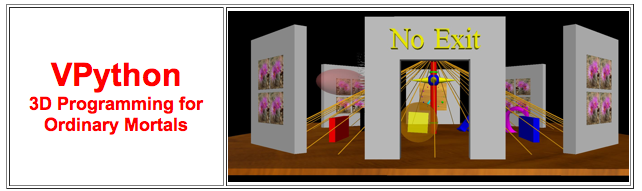 stonehenge.py
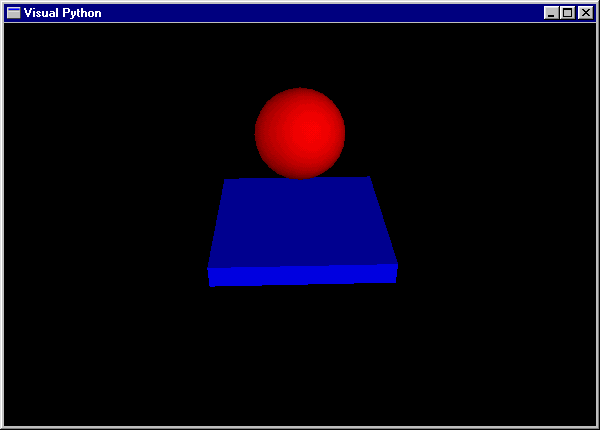 Built by and for physicists to simplify 3d simulations
bounce.py
Lots of available classes, objects and methods in its API
Available at glowscript.org
[Speaker Notes: vPython is fragile and hard to get working.  But GlowScript puts it on the Web.  The downside is that it’s a fork that doesn’t have quite the same API.  Sigh.  And the editor kind of sucks.]
Installing VPython
or, use the lab's machines…
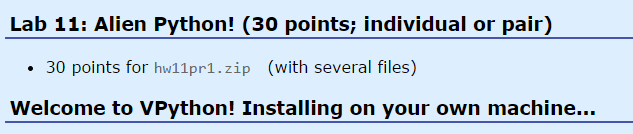 Windows & Mac OS
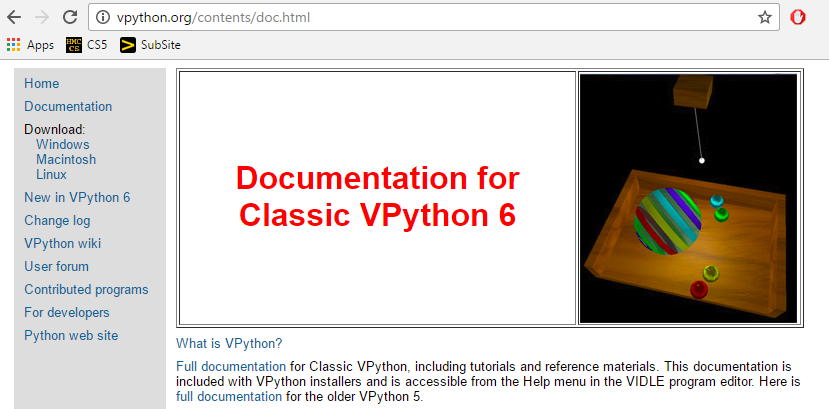 Tutorials and documentation…
API
... stands for Application Programming Interface
A programming description of how to use a software library
A demo of GlowScript's API:
What's cylinder?
What's c?

What's main?
What are those last two lines?
at least it's not Visual C…
GlowScript 2.7 Vpython
def main():
    c = cylinder()
    while True:
        rate(10)

# This calls main when the file is run
if __name__ == "__main__":
    main()
VPython example API calls
[Speaker Notes: INHANDOUT]
API
... stands for Application Programming Interface
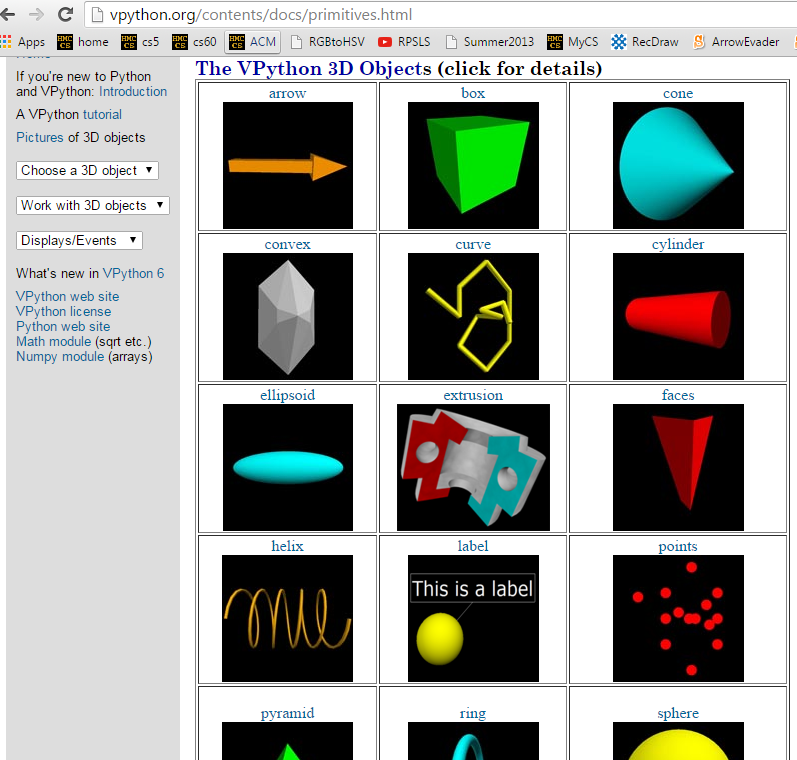 constructors + methods!
shapes!
API
... stands for Application Programming Interface
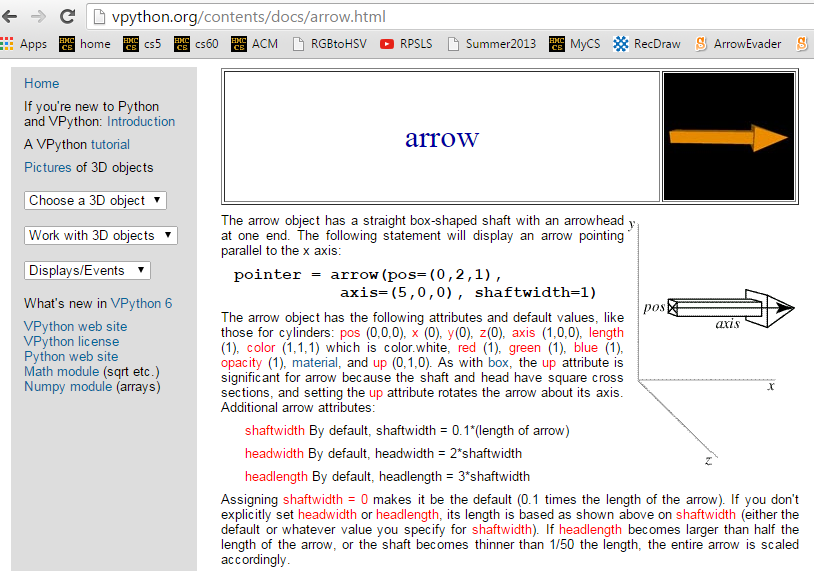 VPython
Set up world with 3d objects…
b = box()
b.color = color.red
# 1: change colors…
color.red or a tuple
# 3: add objects
scene.autoscale = False
c = cylinder(pos = vec(4,0,0))
a = sphere(pos = vec(0,0,4))
Then, run a simulation using those objects…
more objects and API calls
while True:
   rate(30)  # times/sec 
   print("b.pos is", b.pos)
   # 2: change position
(most will be added before the while loop)
# 4: define velocity   (above loop) 
# 5: then, change pos     (in loop)
if __name__ == "__main__":
  main()
[Speaker Notes: INHANDOUT
Note that this code would produce a super-fast scroll of b.pos printouts; rate(1) might be a better choice.]
vectors
b.pos, b.vel,…  are vectors
b.vel = vector(1, 0, 0)
named components
vel.z
vel.y
vel.x
b.pos = vector(0, 0, 0)
scalar multiplication
b.pos = b.pos + b.vel*0.2
component-by-component addition
let's compare with tuples…
[Speaker Notes: vec is a synonym for vector]
vectors
act like "arrows"
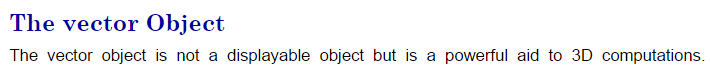 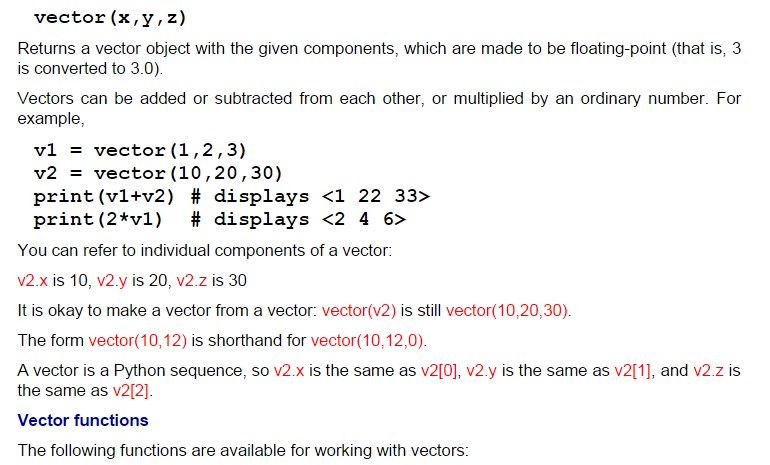 http://www.glowscript.org/docs/VPythonDocs/vector.html
[Speaker Notes: INHANDOUT]
vectors
lots of support… (don't write your own)
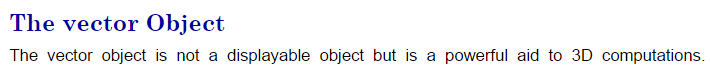 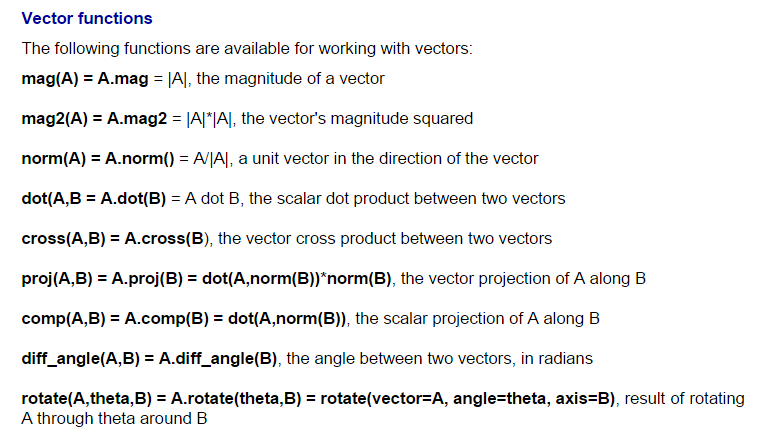 http://www.glowscript.org/docs/VPythonDocs/vector.html
[Speaker Notes: INHANDOUT]
Documentation!
vpython.org/contents/docs
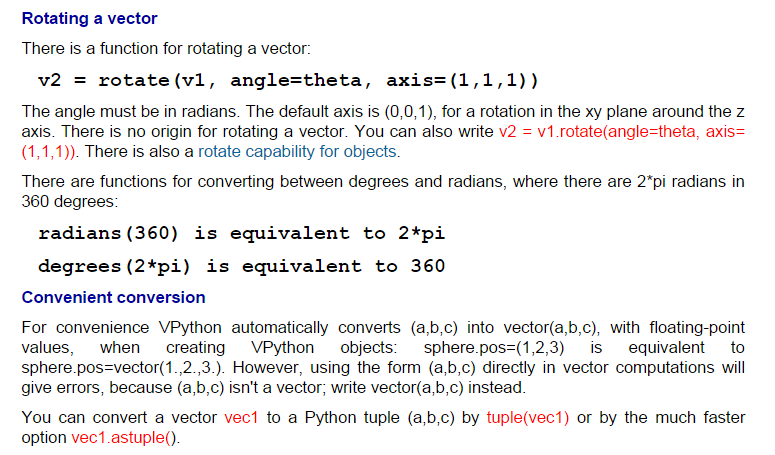 vPython!
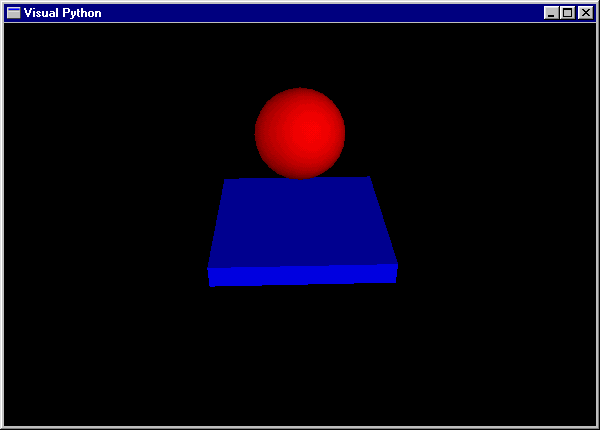 (1) How many  vPython classes are used in this code?  ____
(2) How many vPython objects are used here?  ________
(3) What line of code handles collisions ? 
(4) How does  physics  work?  Where is it?
(5) Tricky! How many tuples are here?
Look over this VPython program to determine
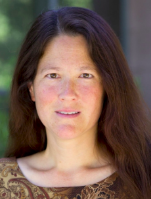 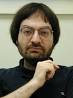 from visual import *

def main():
    """docstring!"""
    floor = box(length=4,width=4,height=0.5,color=(0,0,1))
    ball = sphere(pos=(0,8,0),radius=1,color=color.red)
    ball.vel = vector(0,-1,0)
    RATE = 30
    dt = 1.0/RATE

    while True:
        rate(RATE)
        ball.pos += ball.vel*dt

        if ball.pos.y < ball.radius:
            ball.vel.y *= -1.0
        else:
            ball.vel.y += -9.8*dt
Physics is here.
Let's run it!
what is this += doing?
what is this  if/else doing?
[Speaker Notes: INHANDOUT
This is bounce.py (or bounce in GlowScript’s interface).]
Lab goals
(0) Try out VPython!   
(1) Make a few changes to the starter code
(2) Implement walls and wall collisions…

	(3) Improve your alien!

(4) Optional: add scoring, enemies, or  a moving target, hoops, traps, holes, etc.—your own game…
final-project option
Collisions…
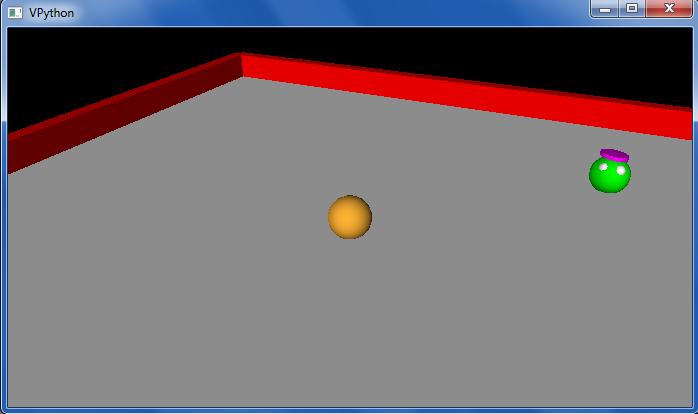 point-to-line collisions
# if the ball hits wallA
    if ball.pos.z < wallA.pos.z:      # hit - check for z
        ball.pos.z = wallA.pos.z      # bring back into bounds
        ball.vel.z *= -1.0            # reverse the z velocity
        
    # if the ball hits wallB
    if ball.pos.x < wallB.pos.x:      # hit - check for x
        ball.pos.x = wallB.pos.x      # bring back into bounds
        ball.vel.x *= -1.0            # reverse the x velocity
        
    # if the ball collides with the alien, give a vertical velocity
    if mag(ball.pos - alien.pos) < 1.0:
        print("To infinity and beyond!")
        alien.vel = vector(0, 1, 0)
point-to-point collisions
[Speaker Notes: INHANDOUT]
compound
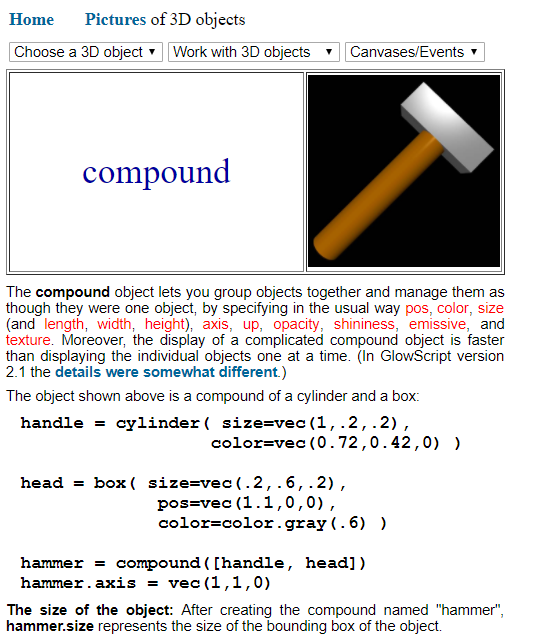 compound
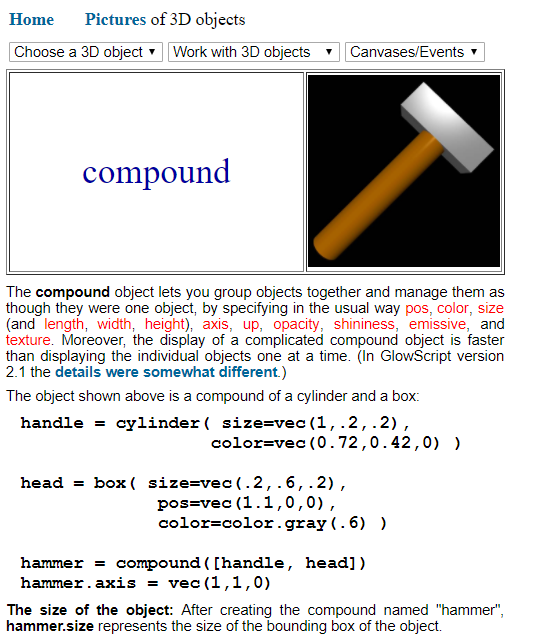 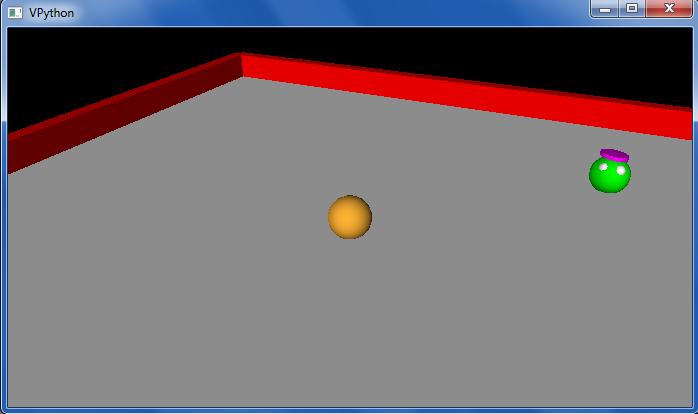 What's what here?
alien_body = sphere( size=1.0*vector(1,1,1), pos=vector(0,0,0), color=color.green )
    alien_eye1 = sphere( size=0.3*vector(1,1,1), pos=.42*vector(.7,.5,.2), color=color.white )
    alien_eye2 = sphere( size=0.3*vector(1,1,1), pos=.42*vector(.2,.5,.7), color=color.white )
    alien_hat = cylinder( pos=0.42*vector(0,.9,-.2), axis=vector(.02,.2,-.02), 
				size=vector(0.2,0.7,0.7), color=color.magenta)
    alien_objects = [alien_body, alien_eye1, alien_eye2, alien_hat]  

    com_alien = compound( alien_objects, pos=starting_position )
[Speaker Notes: INHANDOUT]
# +++ start of EVENT_HANDLING section -- separate functions
#                               for keypresses and mouse clicks...

def keydown_fun(event):
    """Function called with each key pressed."""
    ball.color = randcolor()
    key = event.key
    ri = randint( 0, 10 )
    print("key:", key, ri)  # prints the key pressed
    
    amt = 0.42   # "strength" of the keypress's velocity changes
    if key == 'left':
        ball.vel = ball.vel + vector(0, 0, -amt)
    elif key == 'down': 
        ball.vel = ball.vel + vector(-amt, 0, 0)
    elif key == 'right': 
        ball.vel = ball.vel + vector(0, 0, amt)
    elif key == 'up': 
        ball.vel = ball.vel + vector(amt ,0, 0)
    elif key in " rR":
        ball.vel = vector(0, 0, 0) # reset! via the spacebar
        ball.pos = vector(0, 0, 0)
Random change of the sphere's color
Printing is great for debugging!
Variables make it easy to change behavior across many lines of code   (Here, all four motion directions)
key presses…
Have shortcuts to make your game easier—or reset it!
[Speaker Notes: INHANDOUT]
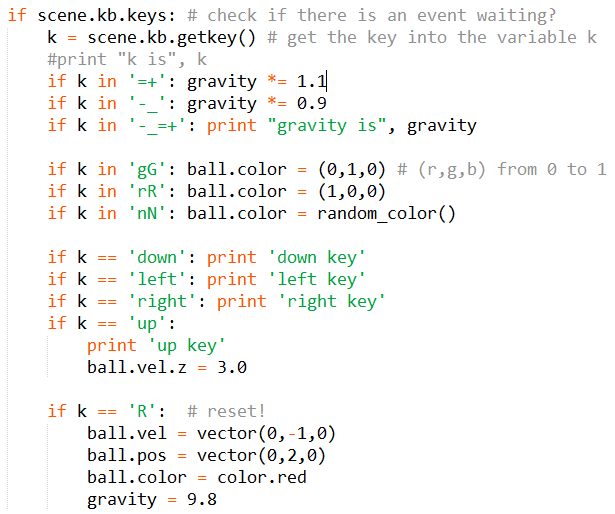 key presses…
[Speaker Notes: INHANDOUT]
vPython examples…
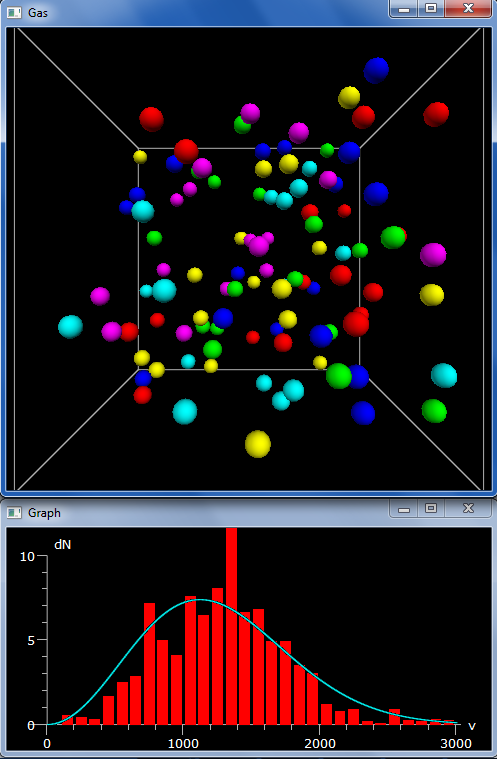 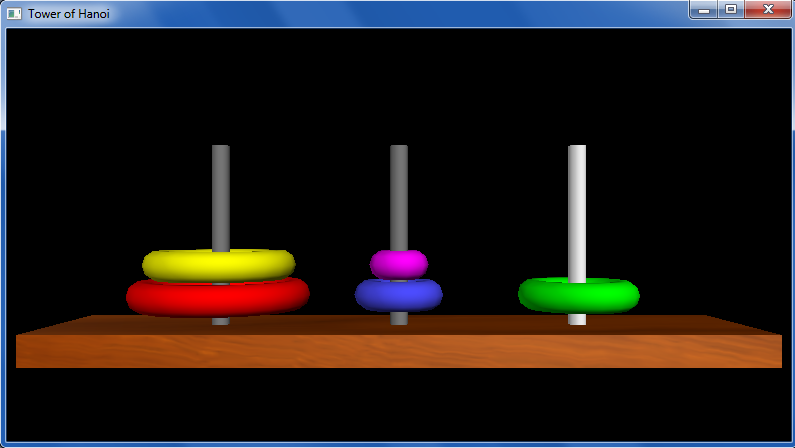 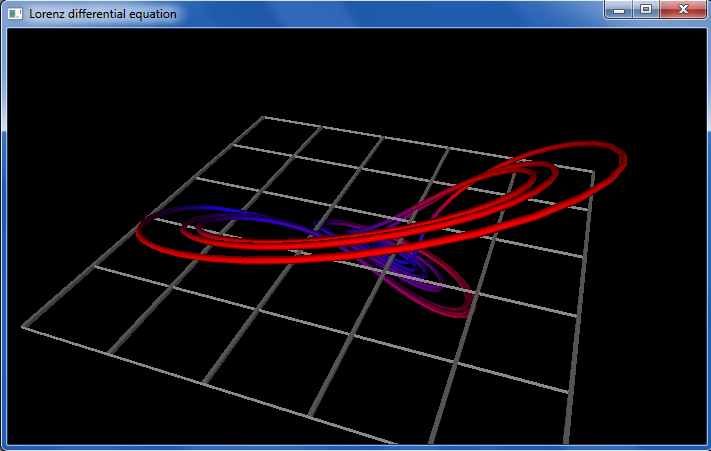 vPython examples…
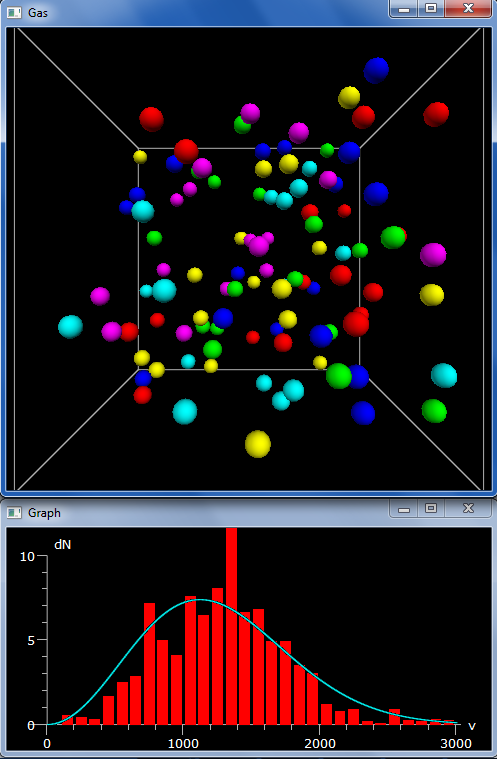 Try out vPython in lab this week!
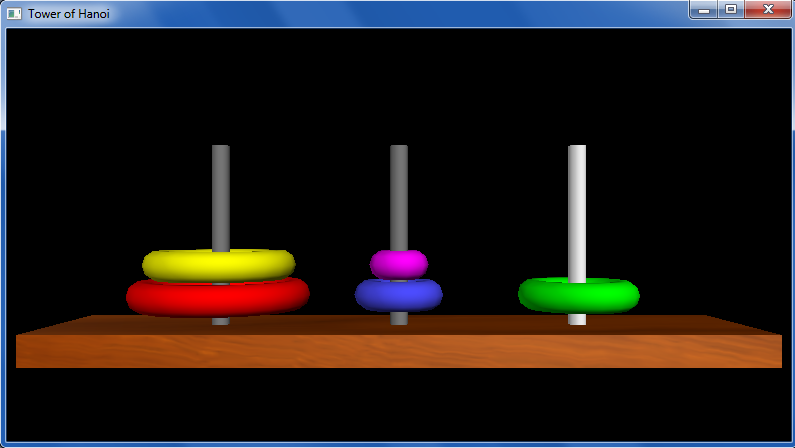 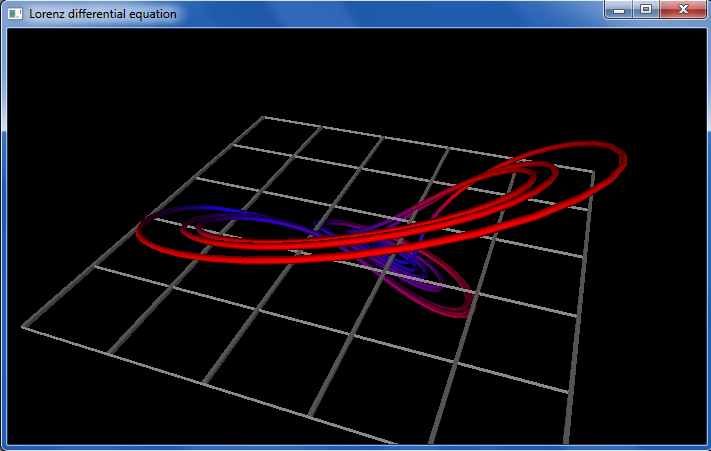 ~ if you enjoy it, consider it for a final project (next Tues. is the overview of  the projects)